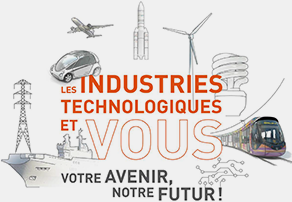 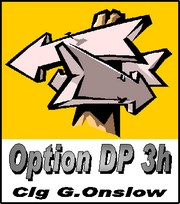 QUIZ 
industrie
QUI FABRIQUE 
         CE PRODUIT ?
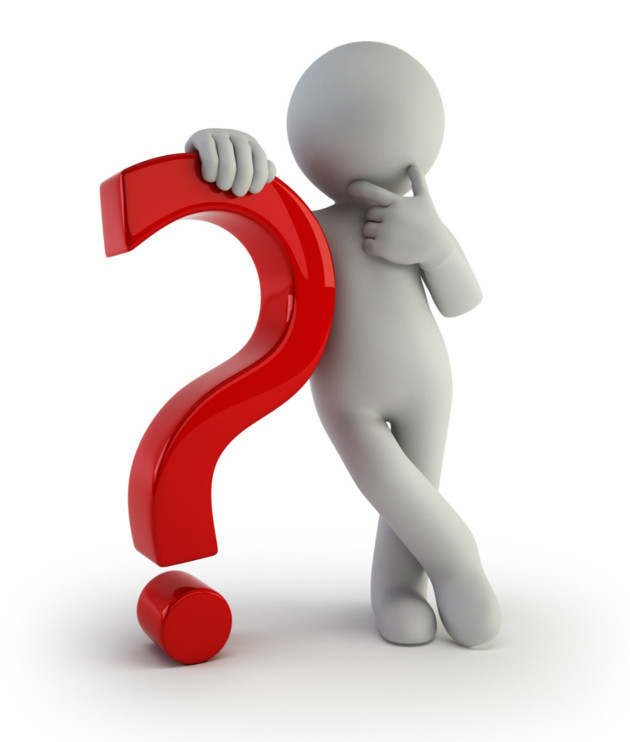 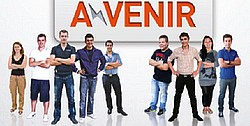 Collège  Onslow  -  Lezoux
Classe DP3 
Professeur  : Nathalie VIREVAIRE
QUI FABRIQUE CE PRODUIT ?

A partir des éléments ci-après vous devez découvrir quelle entreprise fabrique ce produit.

Une fois l’entreprise trouvée, vous devrez prendre contact avec elle pour convenir d’un RDV pour la visite.

Cette visite est nécessaire pour réaliser le reportage que vous présenterez le mardi 31 mars 2015 lors de la dernière étape de ce Quizz de l’Industrie.

Lors de la visite, n’oubliez pas de poser des questions pour remplir la fiche d’identité de l’entreprise  que vous trouverez ci après!

Bonne chance à vous!
QUI FABRIQUE CE PRODUIT ?
Indice n°1
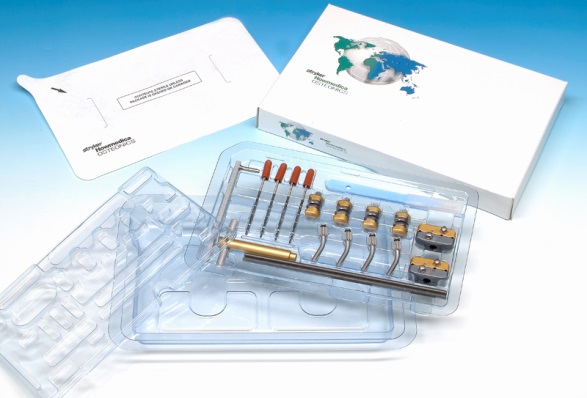 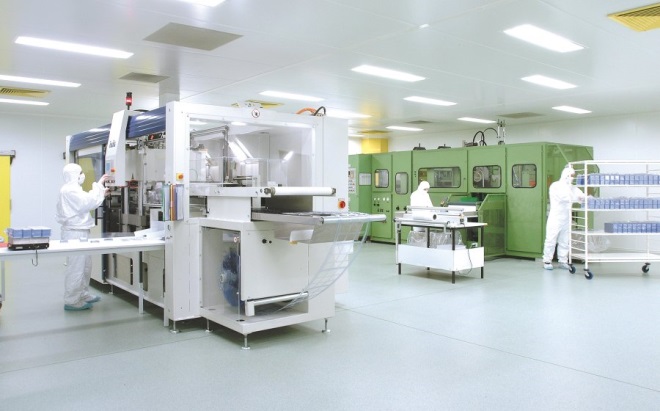 QUI FABRIQUE CE PRODUIT ?
Indice n°2
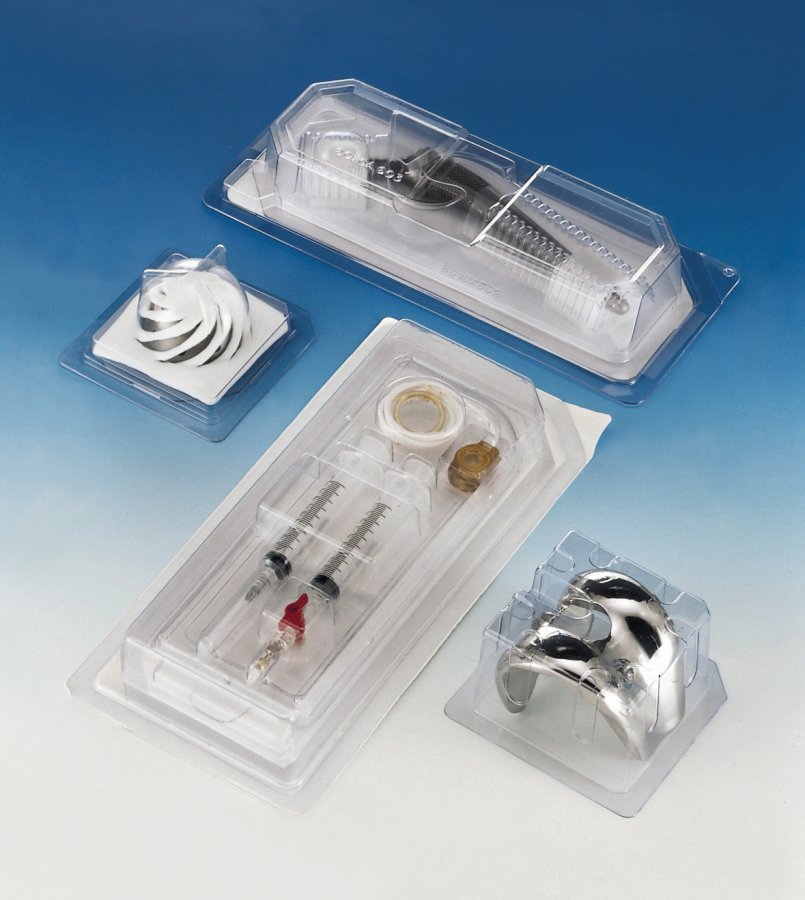 QUI FABRIQUE CE PRODUIT ?
Indice n°3
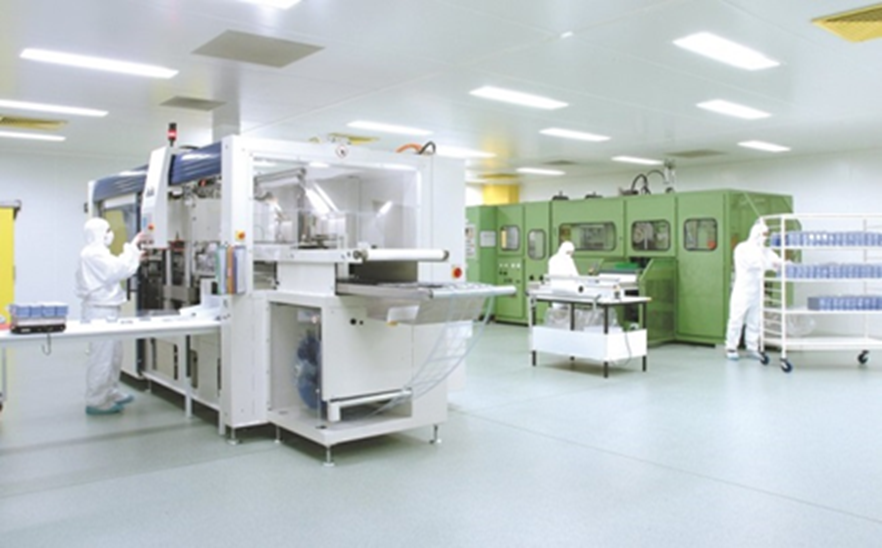 Salle blanche
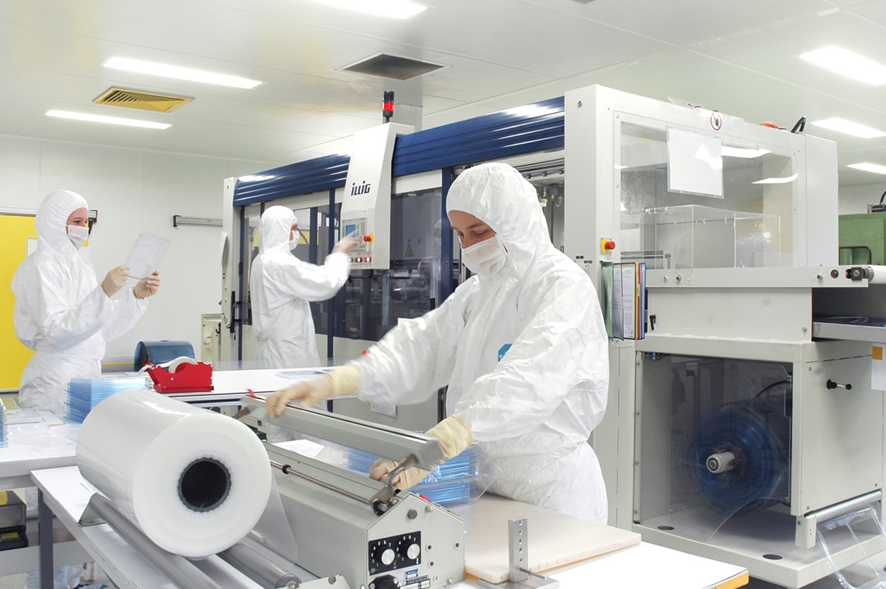 QUI FABRIQUE CE PRODUIT ?

A partir des éléments ci-après vous devez découvrir quelle entreprise fabrique ce produit.
A l’origine, cette entreprise familiale créée fin des années 20 produisait des étuis pour rasoirs à main, des boîtes à fromage et des tubes en carton.

Aujourd’hui, entreprise de plasturgie

Secteurs d’activités : Emballage – pièces techniques thermoformées

Leader européen du thermoformage plastique

Travaille pour les secteurs de l’alimentaire, de l’automobile et de la cosmétique (10%), et du médical (90%).
QUI FABRIQUE CE PRODUIT ?
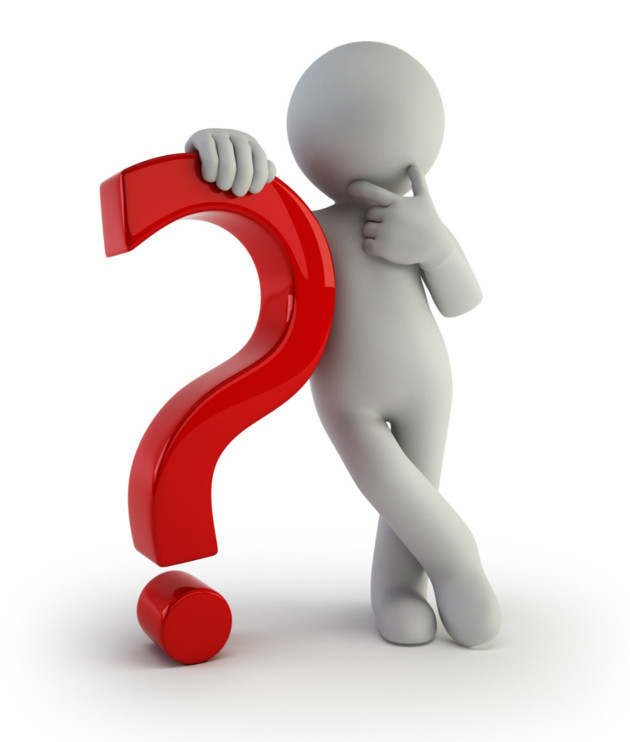 FICHE D’IDENTITE DE L’ENTREPRISE
INSERER LE LOGO DE L’ENTREPRISE :
FICHE D’IDENTITE DE L’ENTREPRISE
FICHE D’IDENTITE DE L’ENTREPRISE
FICHE D’IDENTITE DE L’ENTREPRISE